Исследование прохождения волн в составном кристалле
Научный руководитель: Кривцов А.М.
Б. Борисенков
Защита ВКР
26 июня 2023, Санкт-Петербург
1
Составной кристалл
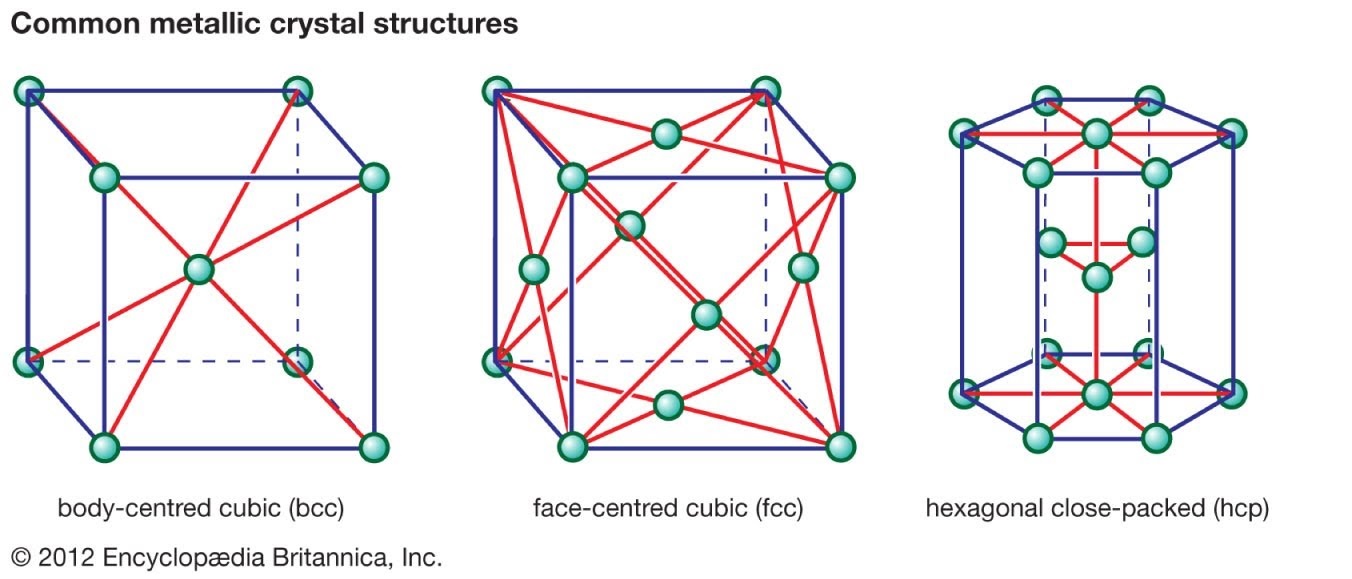 Рис.1. Виды кристаллических решеток (3D)
1. Filippo Giubileo, Antonio Di Bartolomeo. Field Emission from Carbon Nanostructures. Appl. Sci. 2018, 8(4), 526;
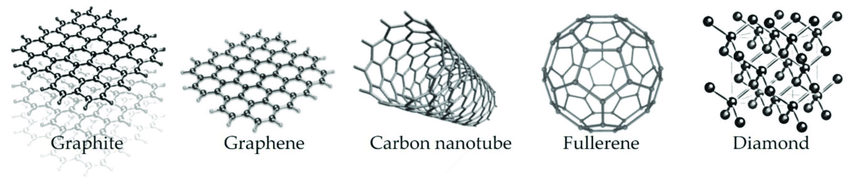 Рис.2. Кристаллическая решетка графена [1]
2
Актуальность работы
Теплопроводность твердых тел обусловлена сразу несколькими процессами, некоторые из них:

передача тепла за счет…
колебаний кристаллической решетки
перемещения свободных электронов
электромагнитного излучения
спиновых волн в магнитных материалах
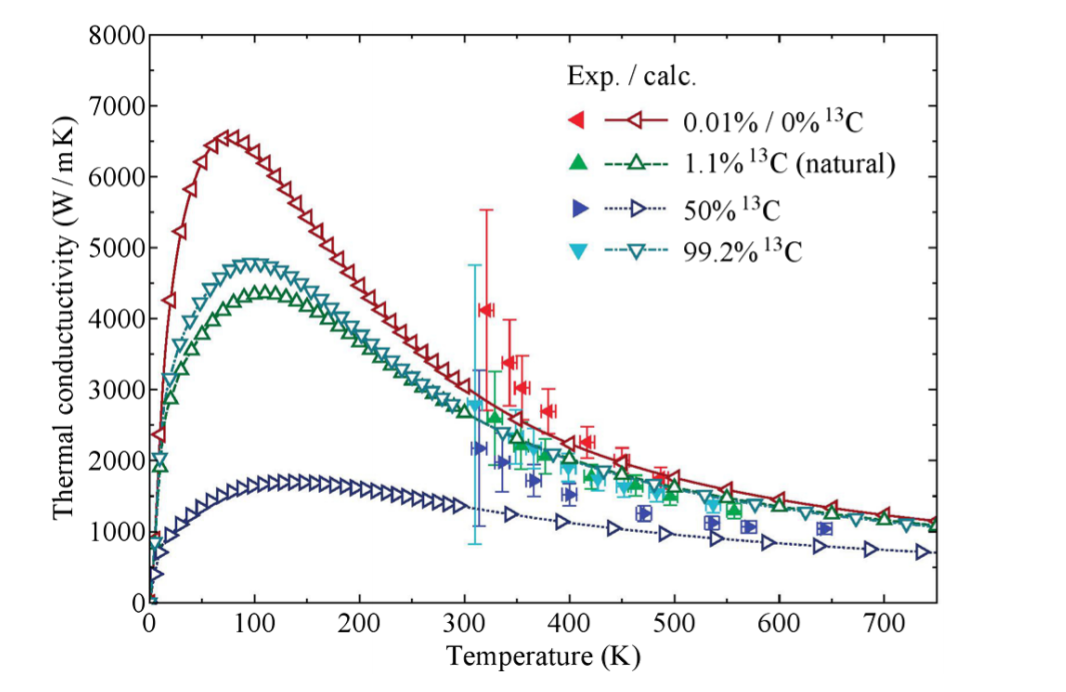 Рис. 3. Теплопроводность графена [2]
2. Saito, Riichiro et al. "Ballistic and Diffusive Thermal Conductivity of Graphene." Physical Review Applied 9, 2              (February 2018): 024017 © 2018 American Physical Society
3
Актуальность работы
Коэффициент теплопроводности растет линейно с увеличением числа периодов решетки
Рис. 4. Зависимость коэффициента теплопроводности от числа периодов сверхрешетки [3]
3. Coherent Phonon Heat Conduction in Superlattices. Maria Luckyanova. November 2012, 
     Science 338(6109):936-9, DOI:10.1126/science.1225549.
4
Постановка задачи
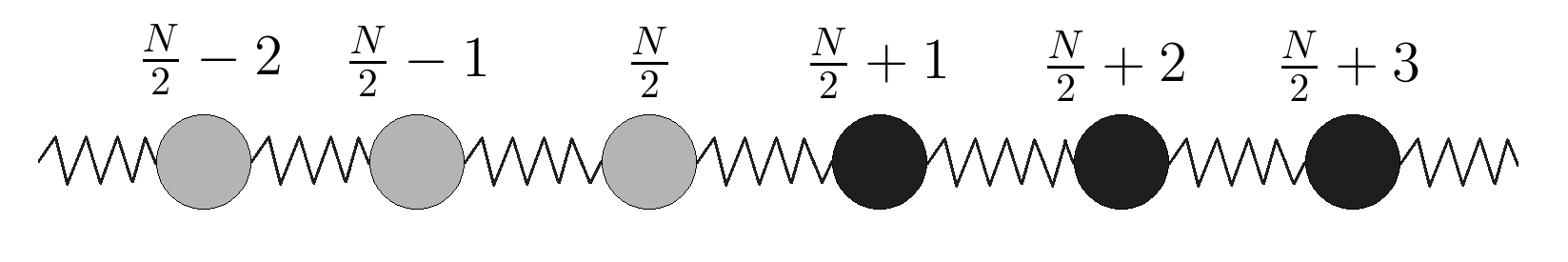 Рис. 5. Схематическое изображение модели
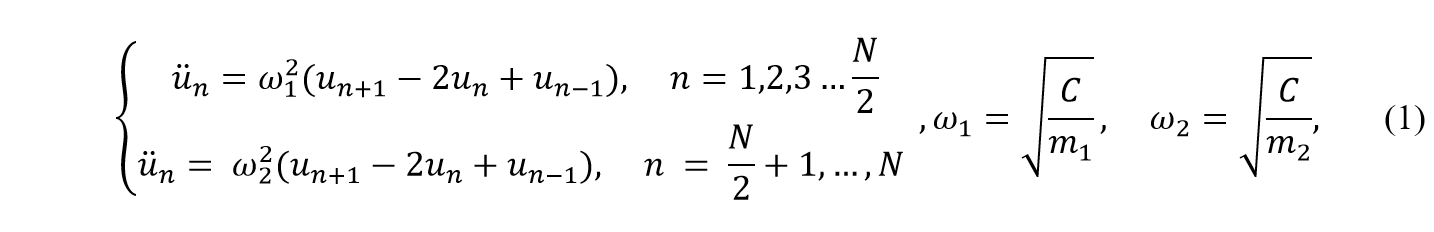 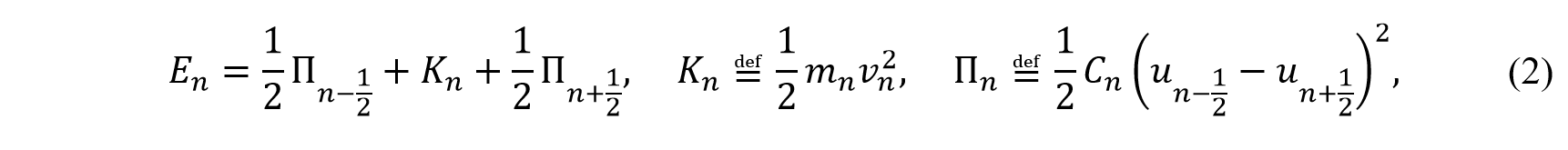 5
Фонон. Определения
Фононы – крошечные волновые пакеты, связанные с теплом и наблюдаемые в диапазоне от 10ГГц до 1ТГц. [3].
Фонон – энергия нормальной моды колеблющейся системы атомов [4].
V
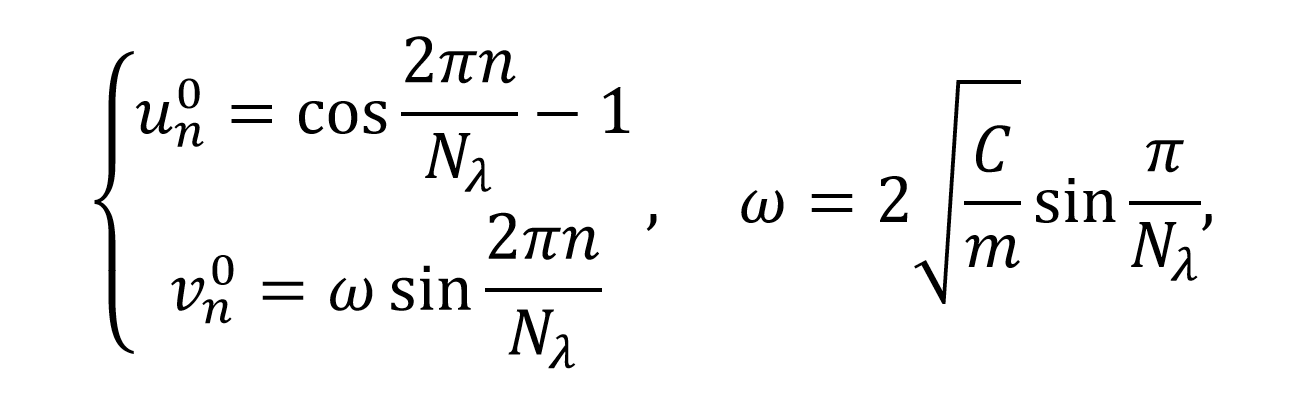 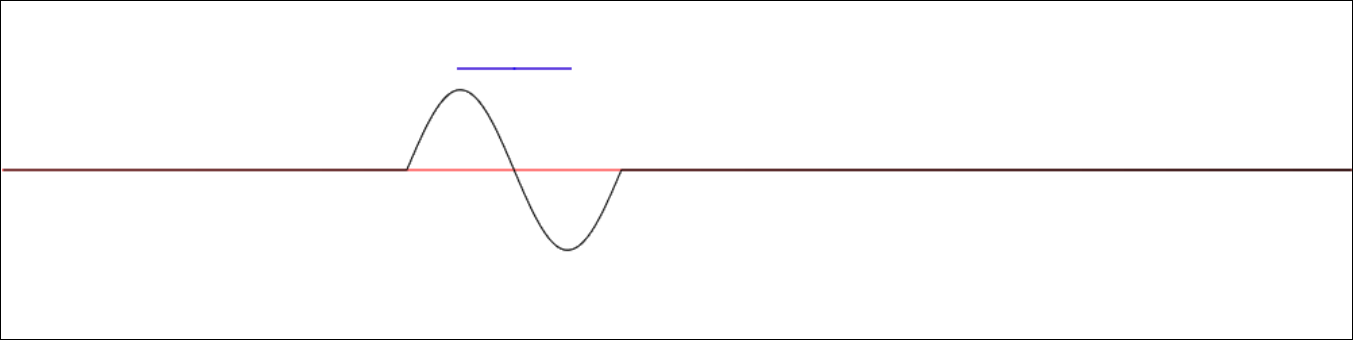 (3)
Рис. 6. Начальное распределение скоростей частиц
3. James P.Wolfe «Imaging phonons. Acoustic wave propagation in solids».
4. Дж. Рейсленд. «Физика фононов».
6
Пример прохождения волны через границу
7
Коэффициент прохождения
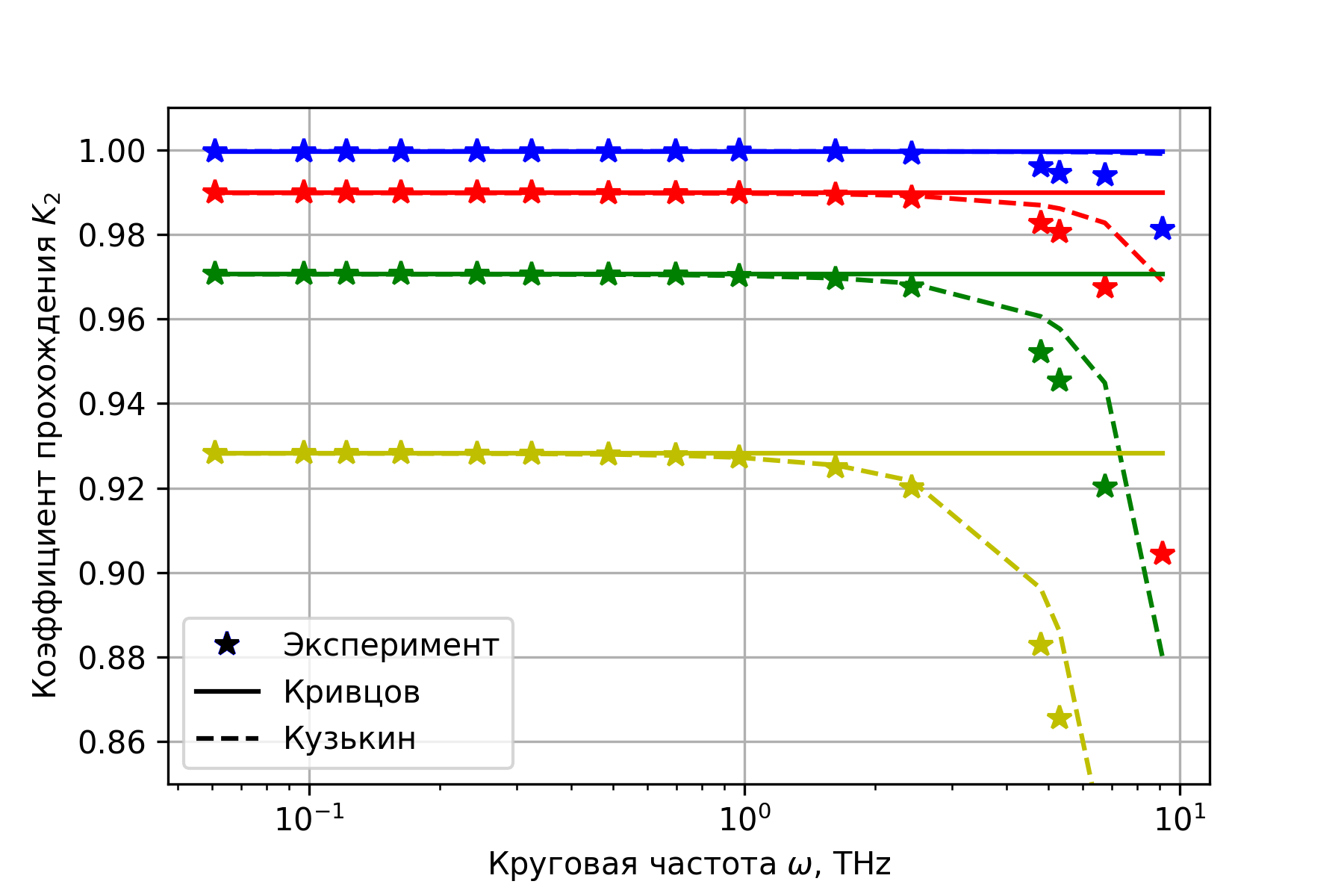 (4)
V. A. Kuzkin. Acoustic transparency of the chain-chain interface. In press.
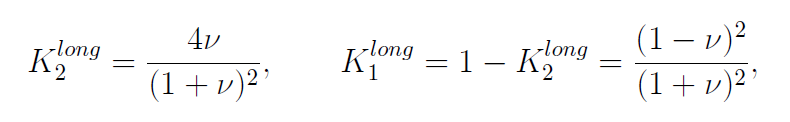 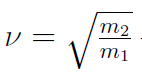 А.М. Кривцов. Прохождение возмущения через границу: континуальное описание. В печати.
(5)
8
Коэффициент прохождения
Рис. 8. Коэффициент прохождения для составной среды Si-Ge. 
Сравнение численного эксперимента с аналитикой. 

Красный: Lattice-dynamical calculation of phonon scattering at ideal Si–Ge interfaces
H. Zhao; J. B. Freund, Journal of Applied Physics 97, 024903 (2005) (3D fcc решетка)
9
Энергетическая динамика. Неравновесное состояние
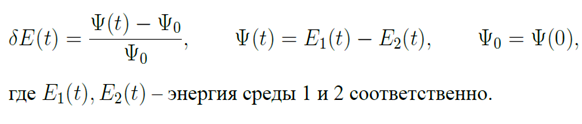 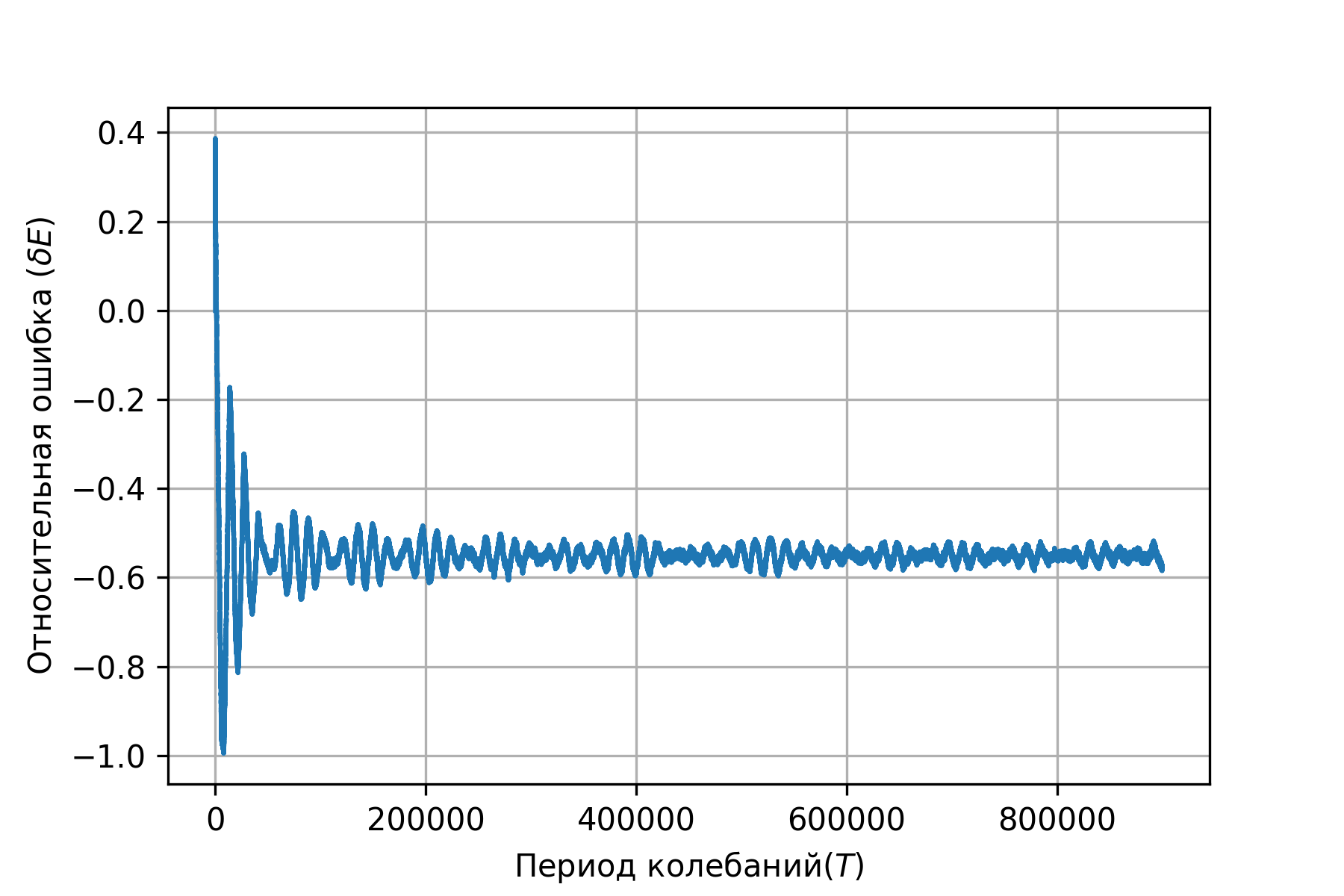 Рис. 10. Относительное отклонение разницы энергий в двух системах
Рис. 9. Схематичное изображение модели
10
Энергетическая динамика. Модель с частицами
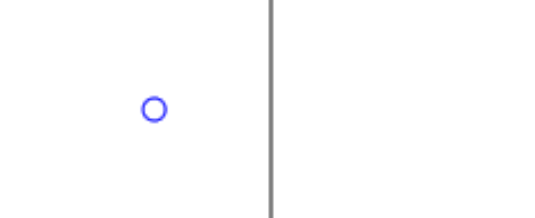 До столкновения
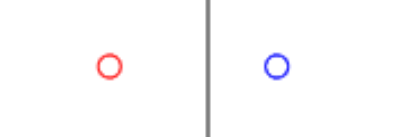 После
11
Аналитика. Рекуррентные соотношения.
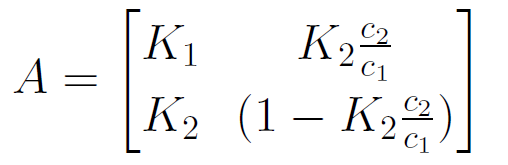 (6)
(7)
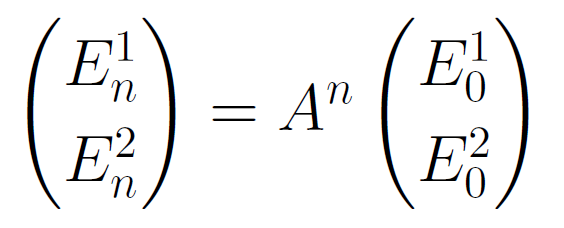 12
Аналитика. Рекуррентные соотношения.
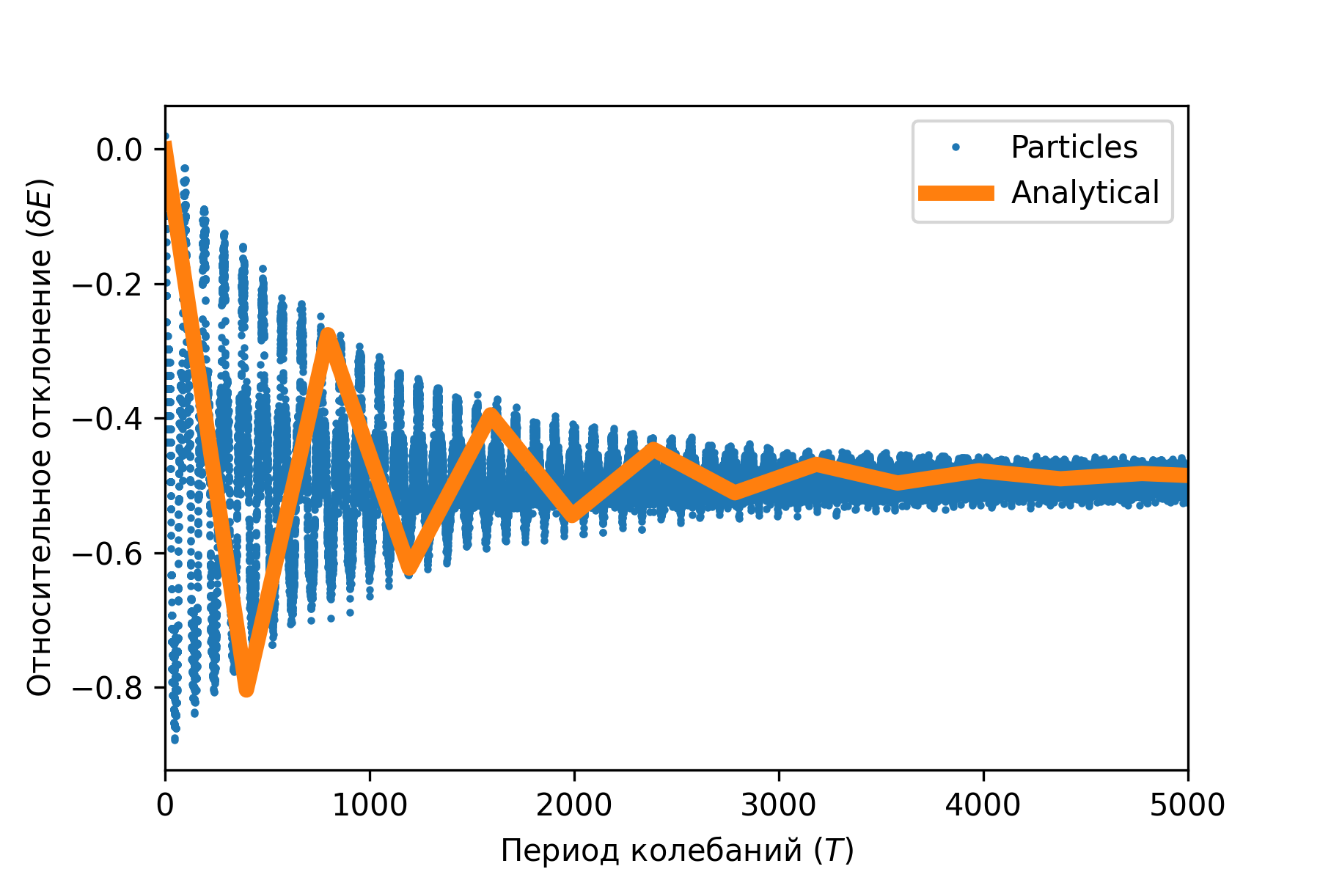 Рис. 11. Сравнение аналитики с результатами для модели с частицами
13
Аналитика. Рекуррентные соотношения.
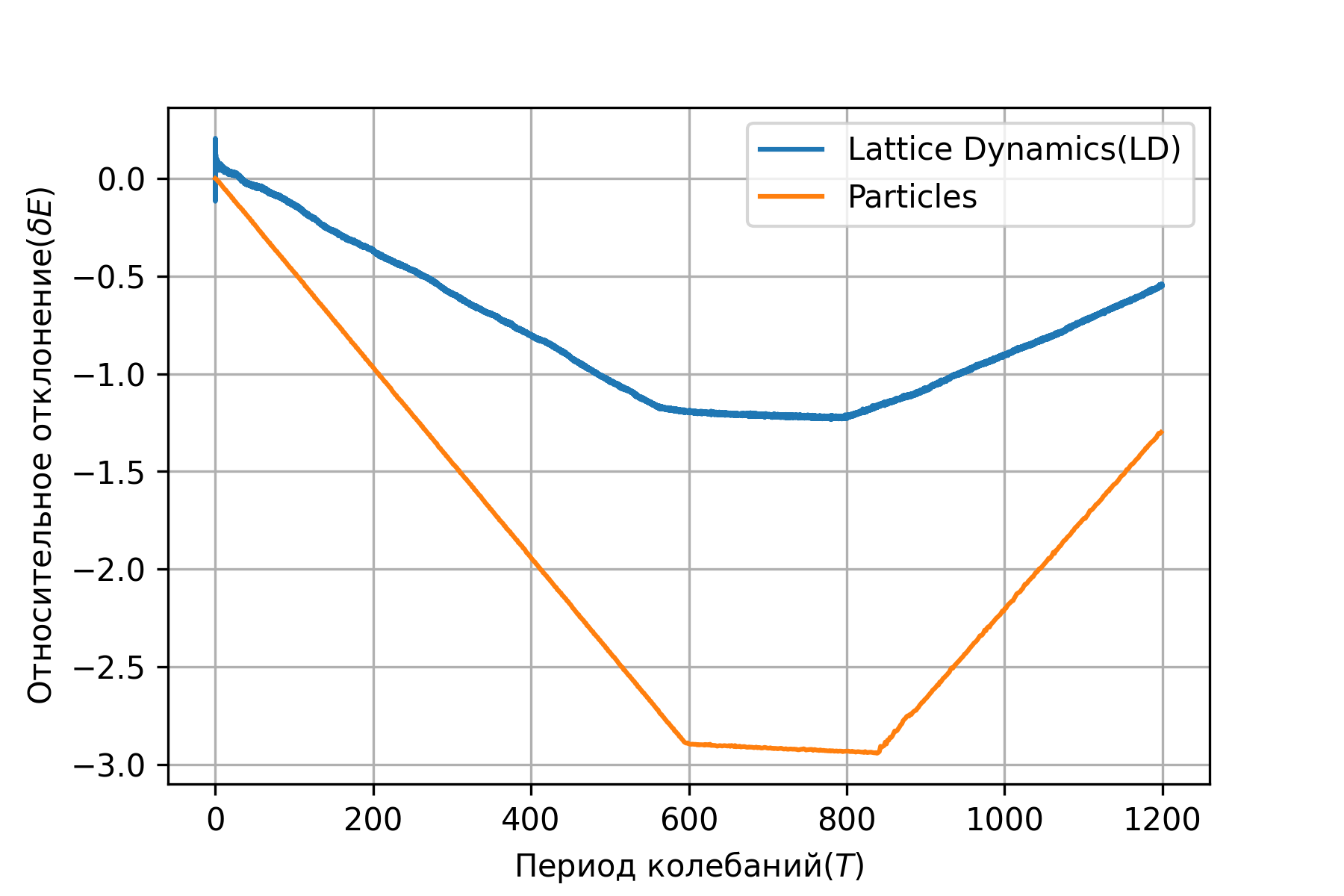 Несоответствие!
Рис. 12. Сравнение модели с частицами с одномерной механической моделью
14
Различие двух постановок.Численный результат
Ставится эксперимент: одновременное и последование прохождение границы двумя волнами с одинаковой энергией.
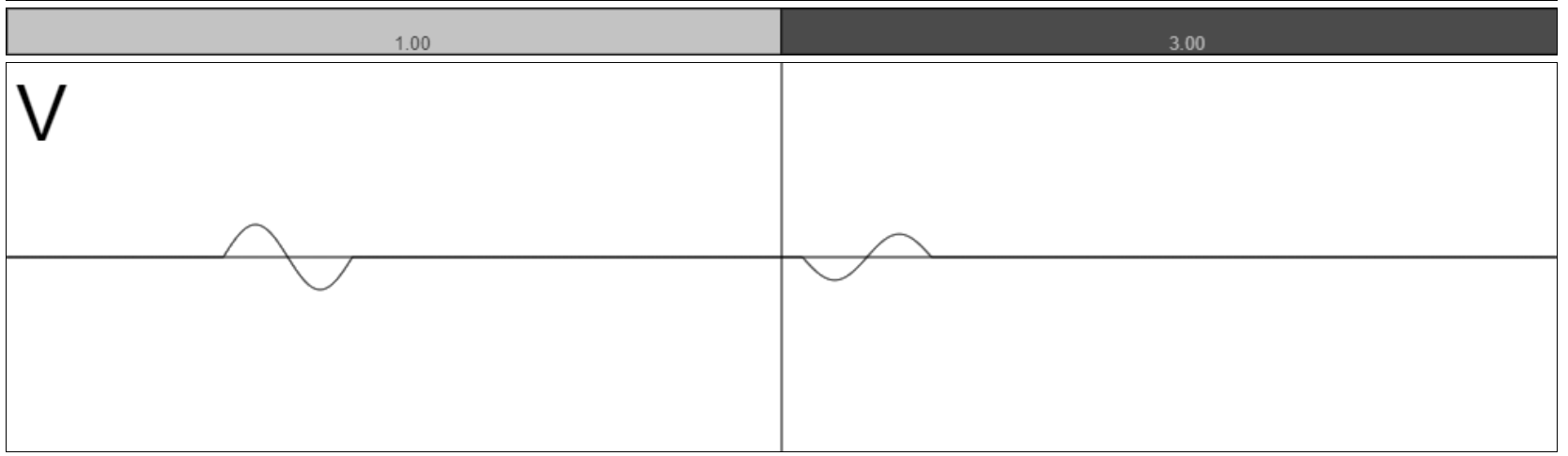 15
Различие двух постановок. Численный результат
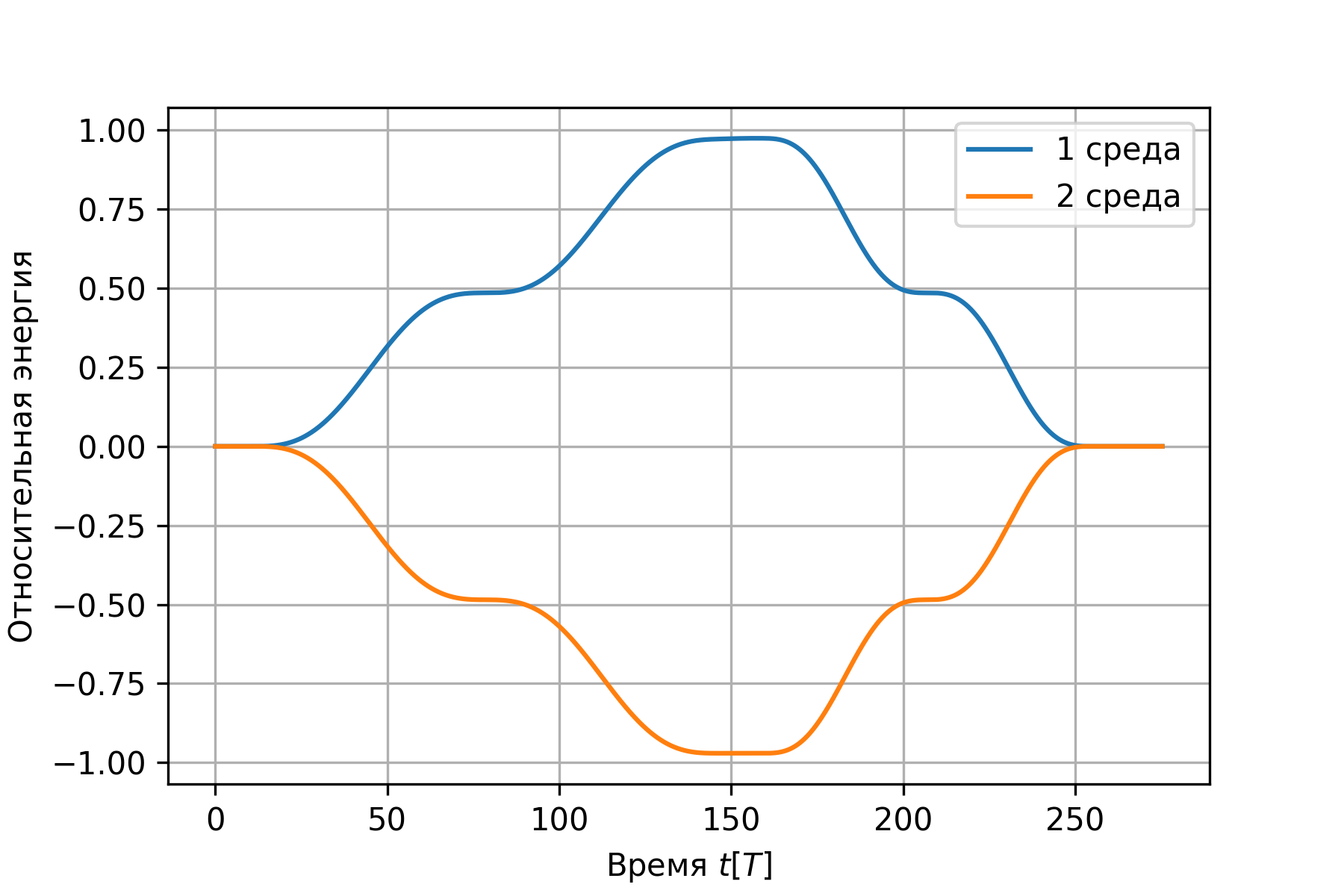 Рис. 13. Последовательное прохождение
Рис. 14. Одновременное прохождение
16
Различие двух постановок. Аналитика
(9)
17
Различие двух постановок. Аналитика
Рассматривается прохождение одинаковых волн: интегрируется выражение для мощности (9) по всему времени прохождения для двух случаев:

В первом случае рассматривается сумма двух интегралов (последовательное прохождение).
Во втором случае рассматривается интеграл от суммы решений (одновременное прохождение волн).
Результат: В первом случае сумма равна нулю, во втором сумма не ноль.
18
Различие двух постановок.
19
Результаты и выводы
Написана программа, позволяющая ставить различные эксперименты, направленные на исследование поведения одномерной кристаллической решетки
Произведен подсчет и сравнение с аналитикой коэффициента прохождения в составной одномерной среде
Получены рекуррентные соотношения, описывающие распределение энергии в одной из моделей.
Показано несоответствие двух моделей (модели с частицами и механической модели) численно и аналитически.
20
Спасибо за внимание!
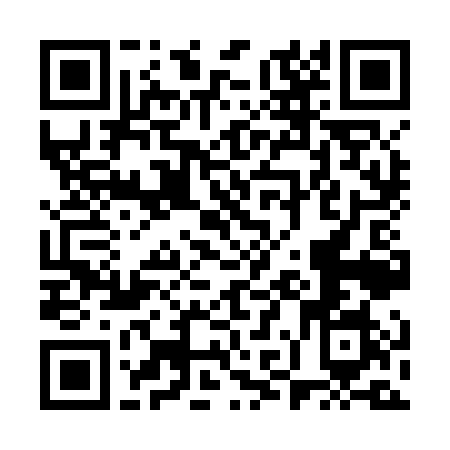 21